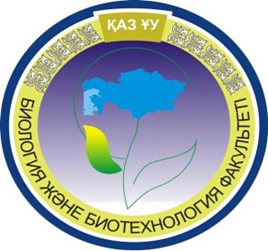 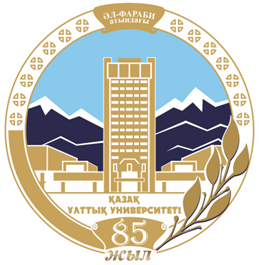 Әл-Фараби атындағы Қазақ Ұлттық университеті
Биология және биотехнология факультеті

Биоалуантүрлілік және биоресурстар кафедрасы
Дәріс тақырыбы
АҒЗАНЫҢ АРИДТІК (ҚҰРҒАҚ) АЙМАҚҚА БЕЙІМДЕЛУ МЕХАНИЗМДЕРІ
Абдрешов С.Н.
Алматы, 2022
Жоспар

Дәрістің мақсаты:  Ағзаның аридтік аймақтарға бейімделу жолдарын қарстыру және биологиялық физиологиялық механизмін түсіндіру. 

Биологиялық  бейімделу адам  өмірінің негізі.
Ағзаның аридтік аймаққа бейімделу механизмдері.
SNABDRESHOV@mail.ru
Бейімделу (адаптация)- сыртқы ортаның құбылмалы жағдайларына организмнің икемделуі. Ол жасушалық, ағзалық, жүйелік және организмдік деңгейлерде өтеді. Организмнің барлық тітіркендіргішке бейімделу қабілеті ұзақ мерзімді эволюциялық даму сатысында қалыптасады. Ұзақ мерзімді бейімделіс организмнің икемделу қабілеті, мінездік әсерленісі мен жалпы әрекетін жоғары салада қамтамасыз етеді.
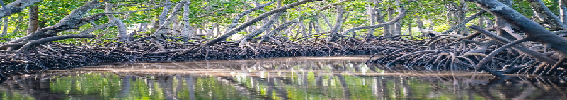 Қысқа мерзімді бейімделісті икемделудің “авариялық сатысы” ретінде қарайды. Бейімделістің бастапқы кезінде жүйке жүйесінің орталық бөлімдерінің әрекеттік күйі қатты өзгеріп организмнің әсерленгіштігін өсіруге мүмкіндік жасалады.
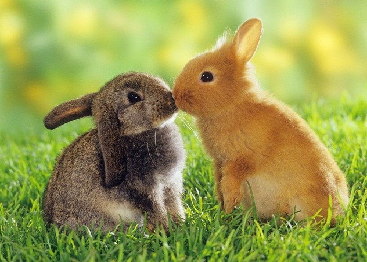 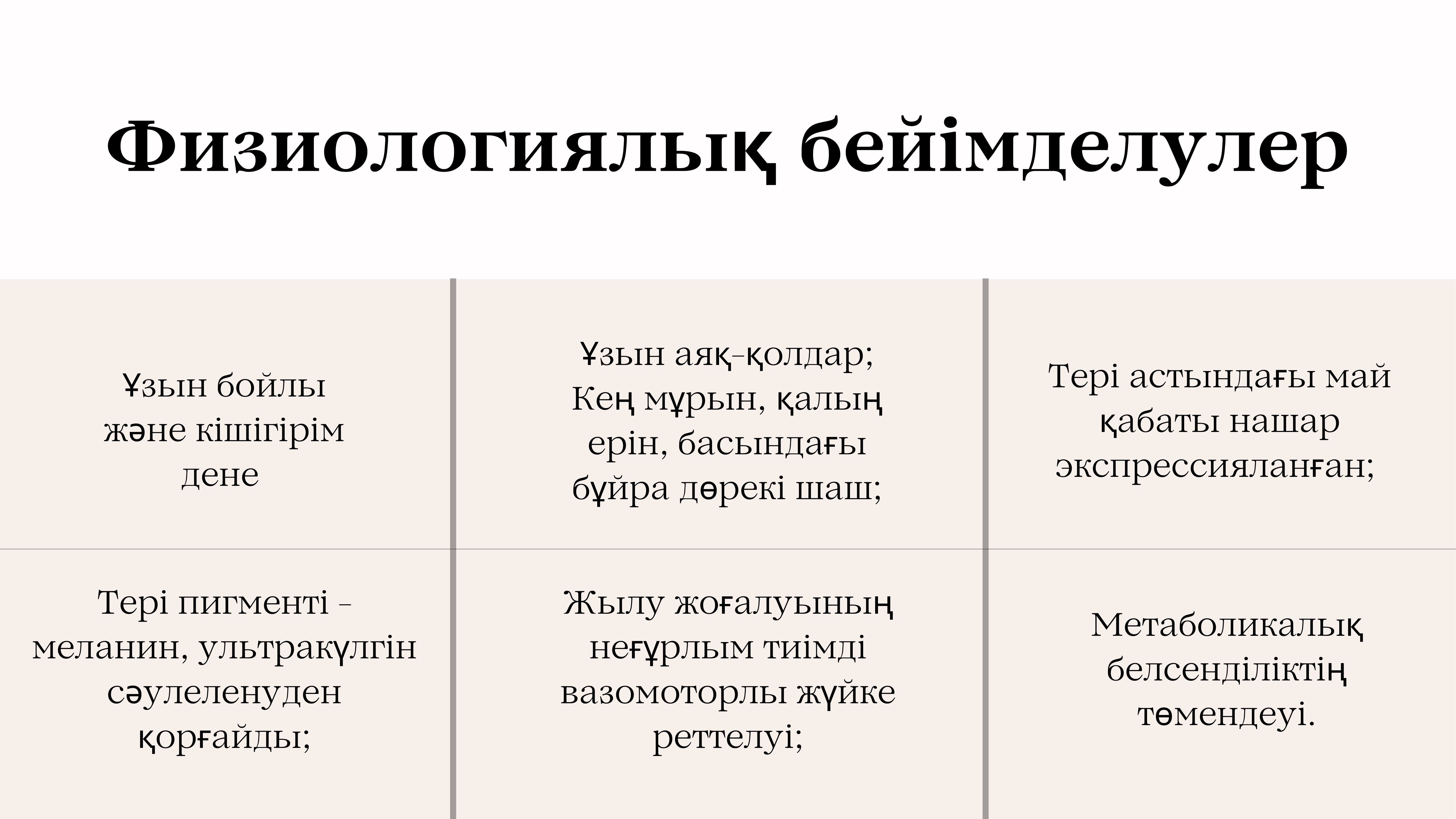 Жылу жүктемесіне төзімділік критерийі-дене температурасы. Адам ағзасы үшін қалыпты температура 38,4-38,9 °C болып саналады. Адам ағзасын экзогендік қыздырудың бірінші кезеңі-тері температурасының күрт көтерілуі. 
     Терінің температуралық рецепторларының тітіркенуі және айналымдағы қан температурасының жоғарылауы гипоталамуста орналасқан Орталық терморегуляциялық құрылымдардың белсендірілуіне әкеледі. 
     Гипоталамустық терморегуляция орталықтары жалпы жылу құрамын бірнеше жолмен реттейді, негізінен тер бездеріне, перифериялық артериолаларға және бүйрек үсті безінің медулласына симпатикалық әсер ету арқылы. Бұл сонымен қатар эндокриндік жүйенің қызметі реттелетін гипофиздің алдыңғы бөлігіне әсер етеді.
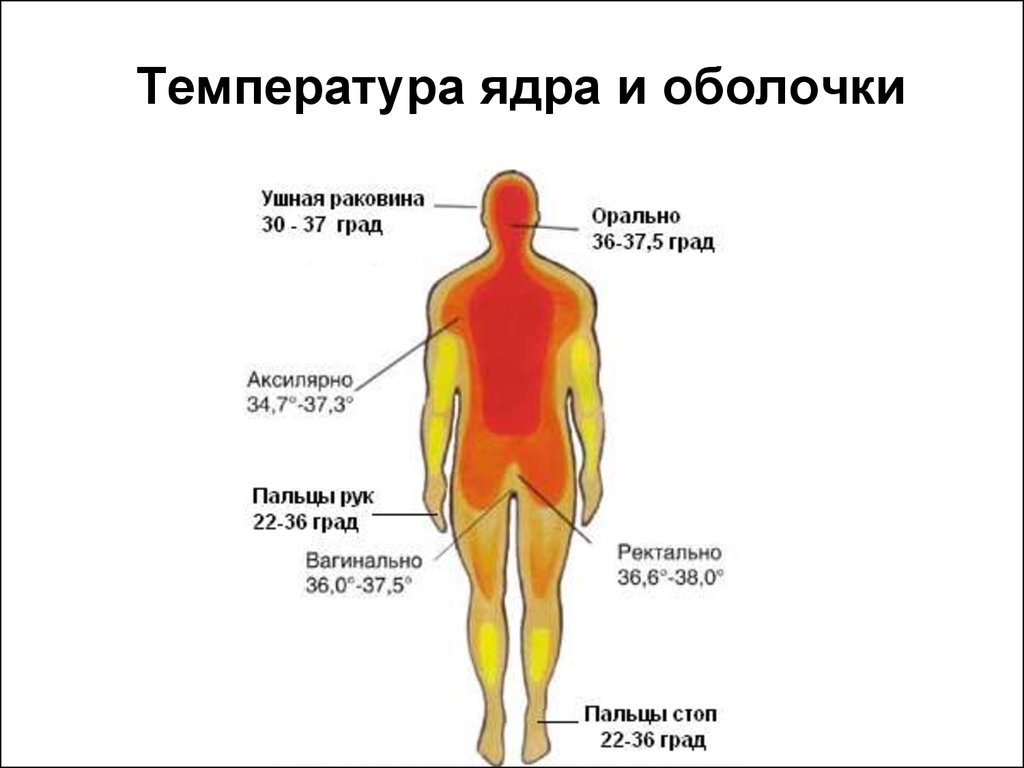 Ауа температурасы +33 °C болғанда, адамның жылу тепе-теңдігін сақтау тек тердің булануы арқылы жүзеге асырылады. Тердің ағзаны салқындатудағы рөлі зор, өйткені судың буланудың үлкен жасырын жылуы бар. Әрбір буланған грамм 580 кал жылу алады. Адам ағзасында екі-бес миллион тер бездері бар. Жылу жүктемесінің жоғарылауымен бездердің жаңа және жаңа топтары жұмысқа қосылады, олардың белсенділігі артады. Алайда, ағзадағы сұйықтық қоры жұмсалған сайын терлеу баяулайды.
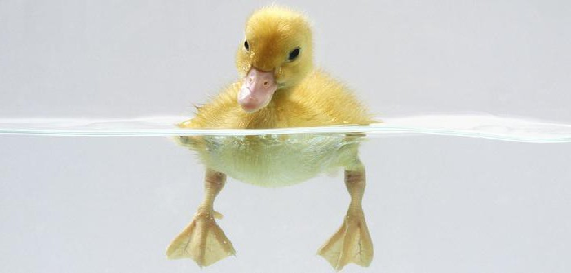 Дегидратация құрылымын зерттеу 4,0-ден 4,5% - ға дейін тершеңдік кезінде дене салмағының жоғалуы кезінде дегидратация тамырдан тыс, экстрацеллярлық сұйықтықпен жүретінін көрсетті; тапшылығы 4,5 – тен 6,0% - ға дейін-айналымдағы плазманың көлемі қысқарды. Болашақта дене салмағының 8,0 - 10,0% дейін жоғалуымен жасушаішілік су мөлшері азайды. Адамның дегидратацияға бейімделуі анықталған жоқ.
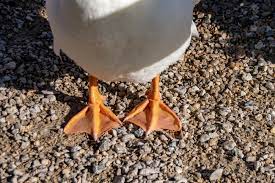 Жылу жүктемесі қанның тұтқырлығының жоғарылауына, гемоглобиннің жоғарылауына және эритроциттер санына әкеледі. Базофильді лейкоциттер мен мастикалық жасушалардың дегрануляциясы жүреді. Нәтижесінде гепарин, гистамин және басқа биологиялық белсенді заттар қанға бөлінеді.
Жылудың әсері тері мен тері астындағы тіндердің тамырларының кеңеюіне әкеледі, әр 0,01 °c үшін қан температурасының жоғарылауымен перифериялық қан айналымы 15 мл/мин артады.сонымен бірге айналымдағы қан көлемі төмендей бастайды, бұл дененің дегидратациясынан туындаған қанның кейбір қоюлануына ықпал етеді. Бұл процестер қан ағымының баяулауына, жүректің соғу көлемінің төмендеуіне әкелуі мүмкін.
Қанның бір минуттық көлемін және қан қысымын қалыпты деңгейге жақын ұстау үшін жүрек жиі жиырылуы керек. Жүрек соғу жиілігінің жоғарылауы сонымен қатар перифериялық терморецепторлардан импульстардың әсерінен және қыздырылған қанның осы орталықтарға тікелей әсер етуі нәтижесінде вегетативті жүйке жүйесінің экстракардиальды орталықтарының функционалдық күйінің өзгеруімен байланысты.
Су алмасуының өзгеруімен тығыз байланысты тер арқылы 
электролиттердің айтарлықтай жоғалуынан туындаған электролиттік тепе-теңдіктің бұзылуы бар. Шөл жағдайында, жылу әсерінен терлеу тәулігіне 10 литрге дейін артқан кезде, дене термен 20-40 г тұз жоғалтады. Нәтижесінде тіндерде электролиттердің – натрий мен калийдің жетіспеушілігі пайда болуы мүмкін, бұл көптеген органдар мен жүйелердің жұмысында елеулі бұзылуларға әкеледі. Бұл бұзылулар дененің дегидратациясы жойылған кезде де қалады.
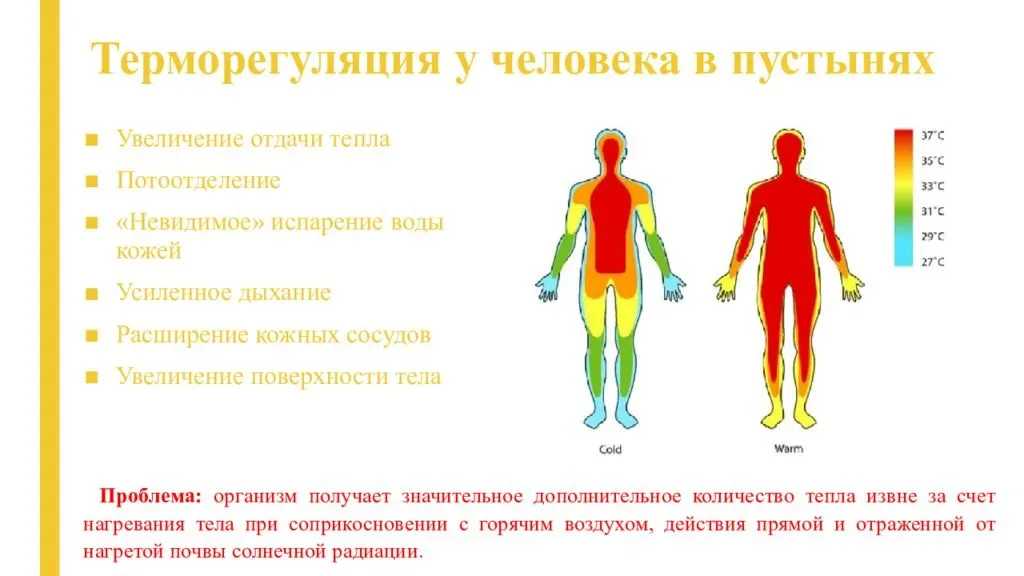 Қоршаған ортаның жоғары температурасында өкпе желдетуі негізінен тыныс алу тереңдігіне байланысты артады. Гипервентиляция көмір қышқылының шайылуына және қанның РН сілтілік жағына ауысуына ықпал етеді. Қанның со-мен байланысу қабілеті2, оның температурасының өсуіне байланысты төмендейді. Осылайша, гипокапния және тыныс алу алкалозы адам ағзасына тән белгілер мен қызып кетулер болып табылады.
       Дене температурасының жоғарылауы ас қорыту органдарының секреторлық, сіңіру және мотор функцияларының тежелуіне, тәбеттің нашарлауына әкеледі.
Әдебиеттерде адамның құрғақ аймаққа бейімделуіндегі негізгі алмасудың төмендеуі туралы көптеген мәліметтер бар. Бұл ұзақ уақыт ыстыққа ұшыраған кезде қалқанша безінің кейбір гипофункциясымен байланысты.

Симпатоадренальды және гипофиз-адренокортикальды жүйелерді белсендіретін жылу жүктемесі катехоламиндердің бүйрек үсті безінің медулласымен және олардың қыртысының глюкокортикоидтарымен секрециясын ынталандырады. Осы гормондардың әсерінен гликолиз кезінде бауырда глюкозаның түзілуі күшейеді.

Қалқанша безі мен бүйрек үсті бездері метаболизмнің қарқындылығын реттейтіндіктен, олар адамның шөлдің жоғары температурасына бейімделуінде үлкен рөл атқарады.
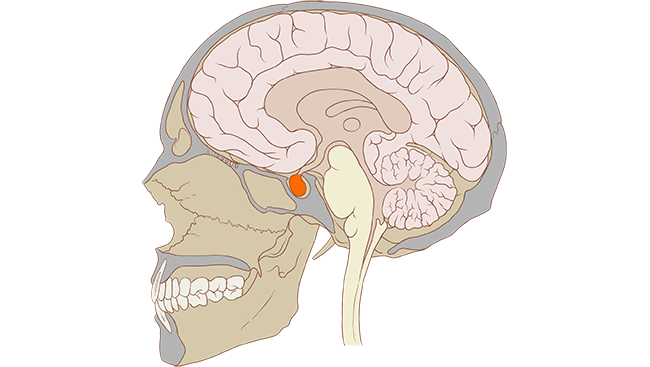 SNABDRESHOV@mail.ru
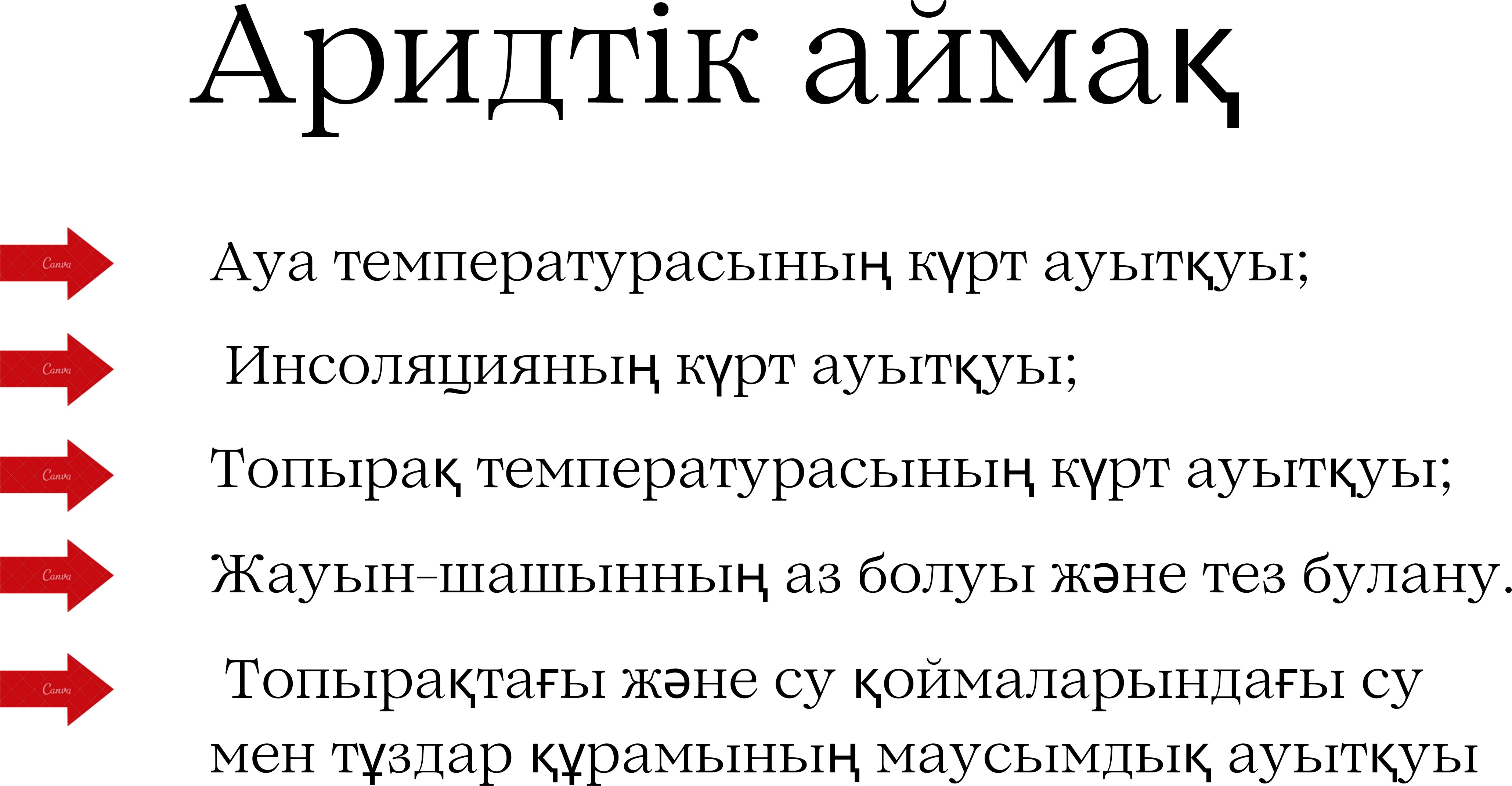 Құрғақ аймақ жоғары температура, салыстырмалы ылғалдылықтың төмендігі, ультракүлгін және жылу сәулеленуінің жоғарылауы, судың болмауы, шаңмен жел сияқты факторлардың жиынтығымен сипатталады. Мұндай аймақтар белгілі бір климаттық әртүрлілікке ие шөлдерде кездеседі.
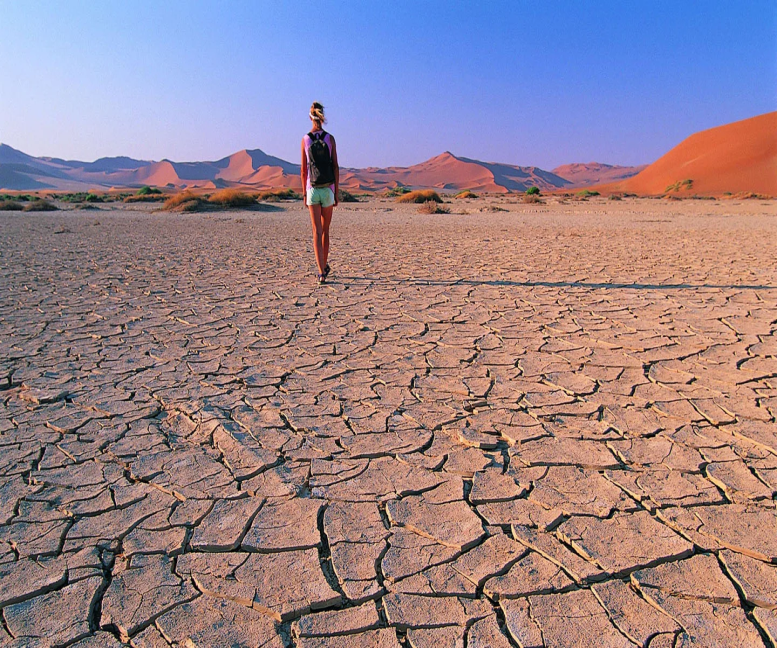 Ыстық маусым кезінде күндізгі уақытта шөлдеу жағдайлары адам ағзасына жоғары талаптарды қояды. Шөлдегі адамның жылу тепе-теңдігін сақтайтын негізгі механизмі - теріні тікелей транспирациялау, суды тыныс алу және терлеу арқылы беру жүзеге асырылатын булану. Бұл функциялар организмдегі тиісті физиологиялық өзгерістердің сипатын анықтайды.
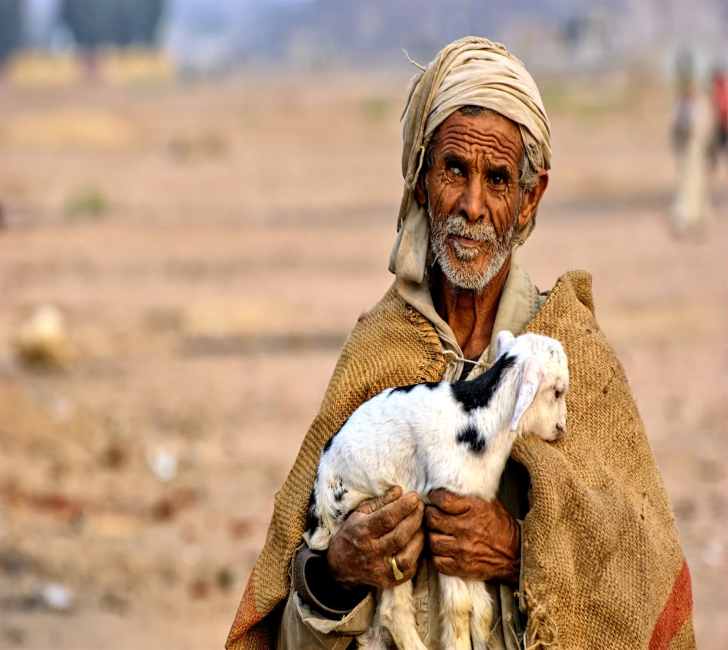 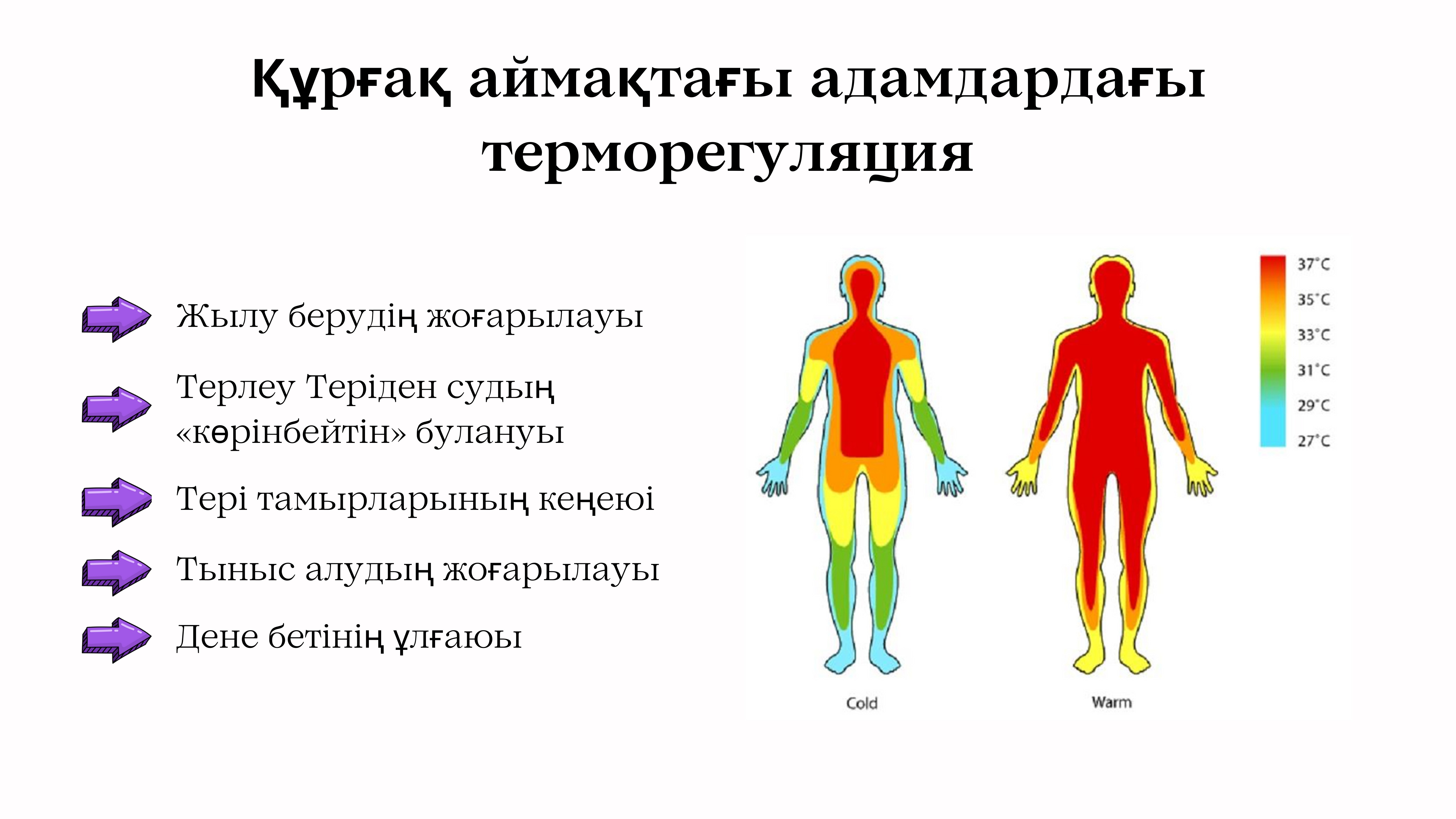 Ыстық маусым кезінде күндізгі уақытта шөлдеу жағдайлары адам ағзасына жоғары талаптарды қояды. Шөлдегі адамның жылу тепе-теңдігін сақтайтын негізгі механизмі - теріні тікелей транспирациялау, суды тыныс алу және терлеу арқылы беру жүзеге асырылатын булану. Бұл функциялар организмдегі тиісті физиологиялық өзгерістердің сипатын анықтайды.
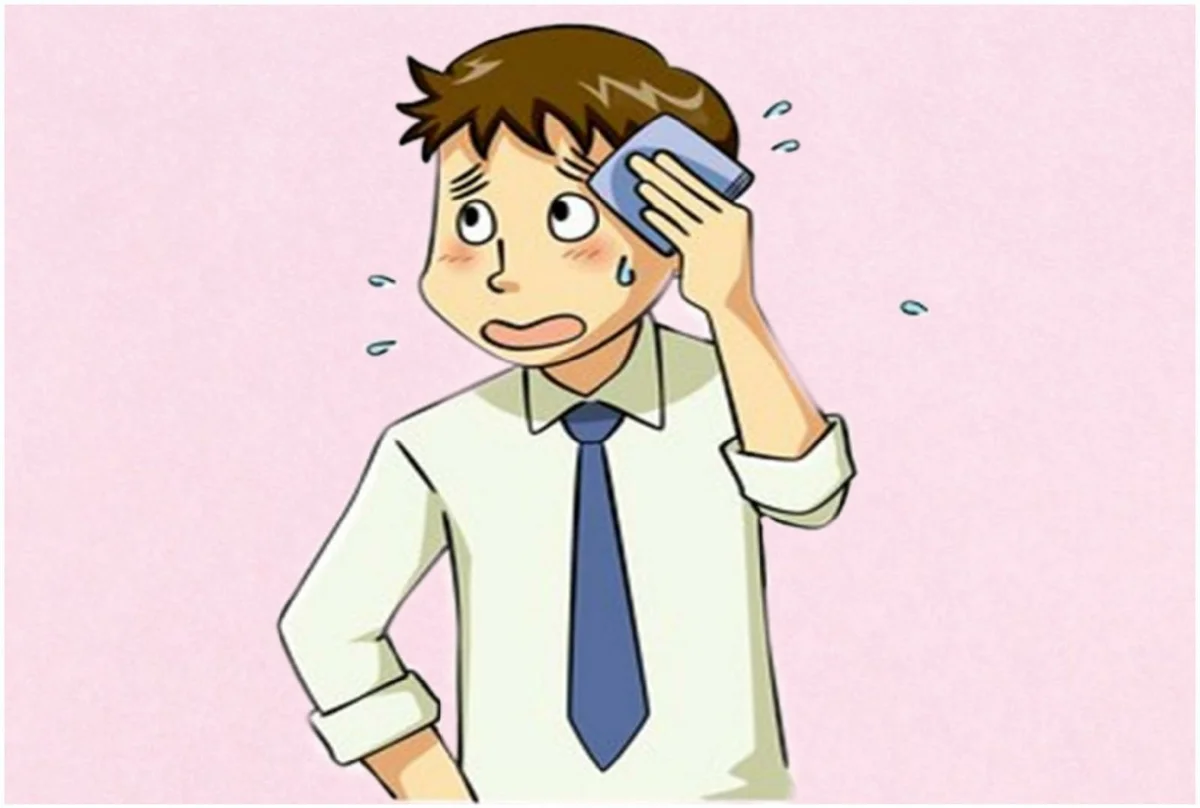 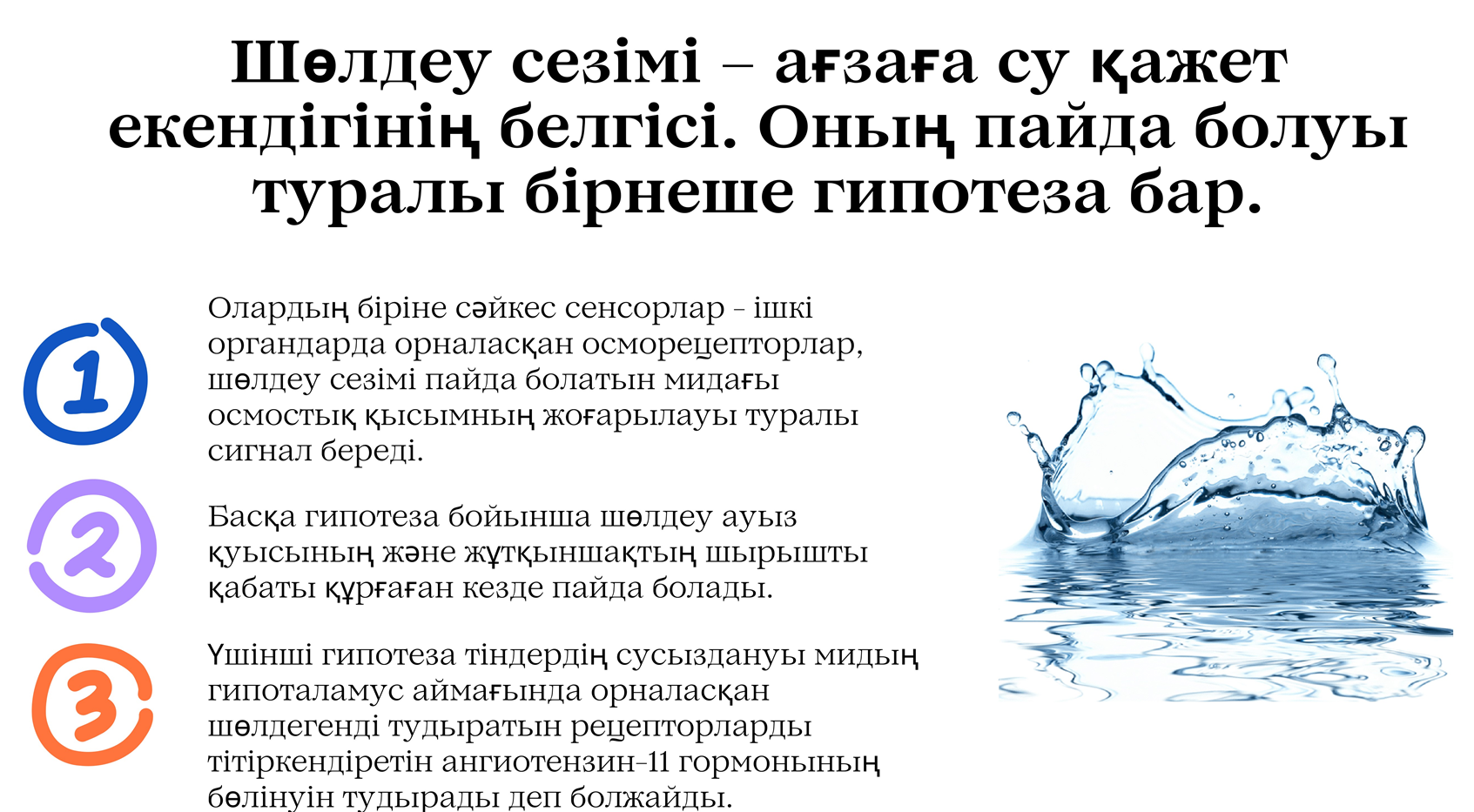 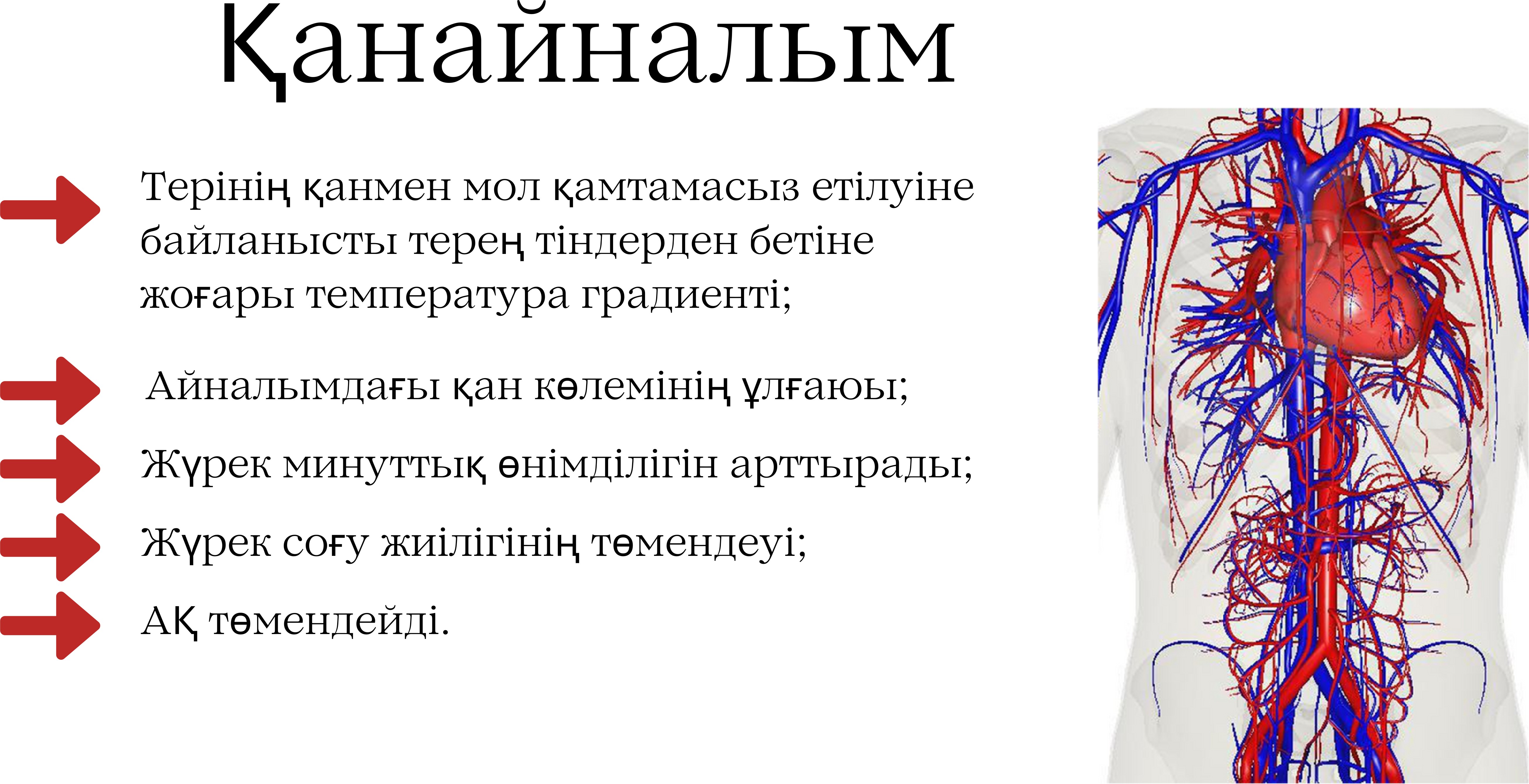 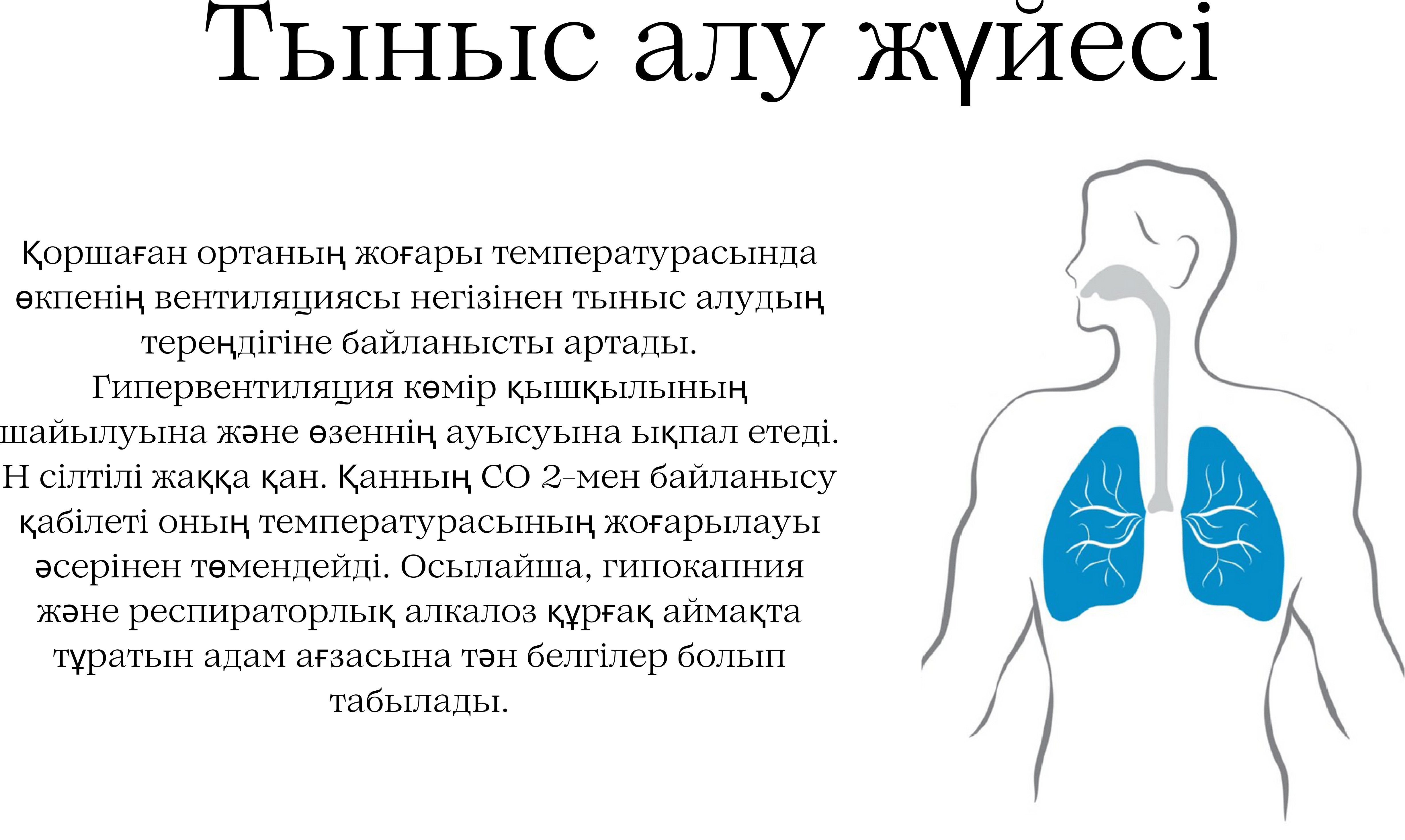 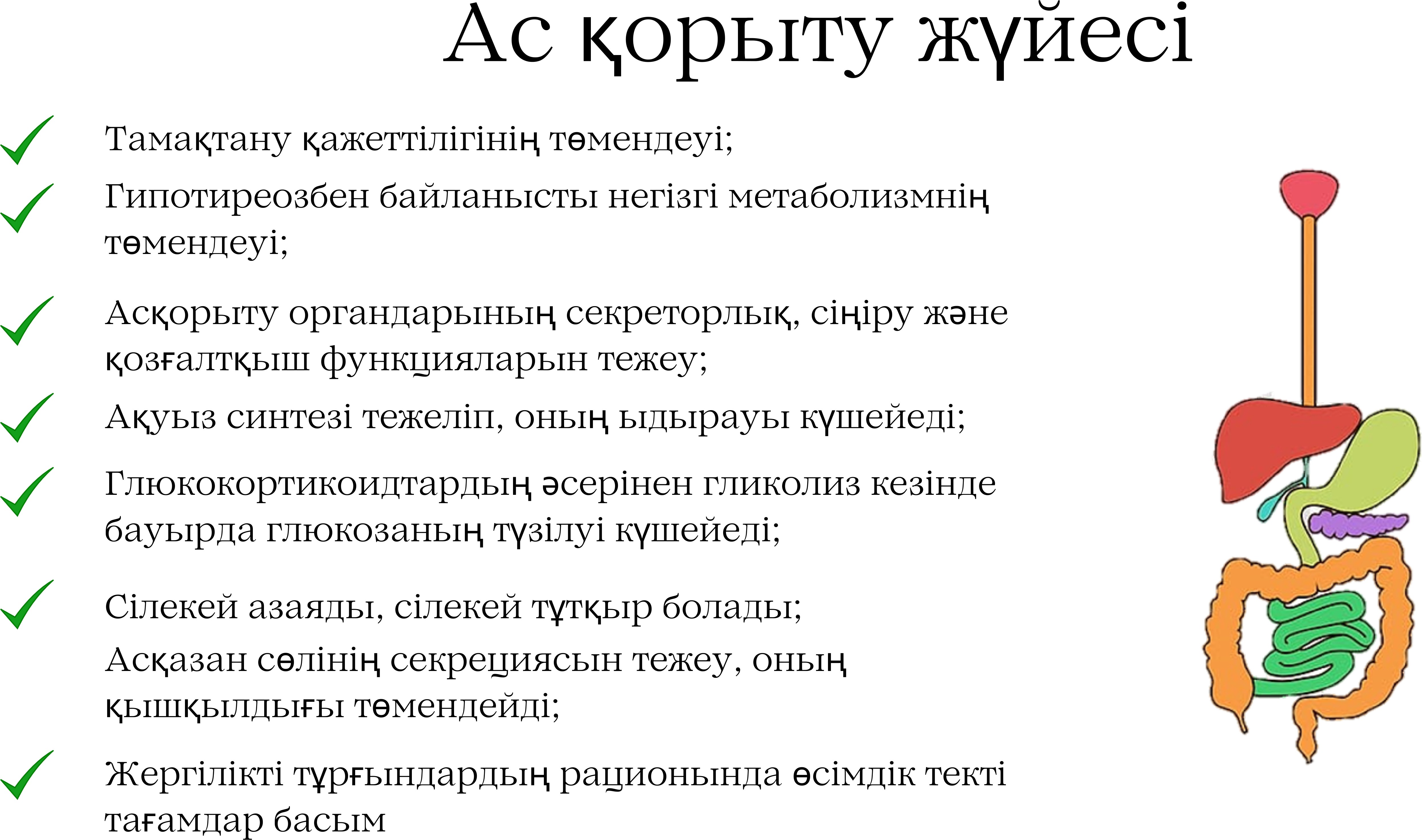 SNABDRESHOV@mail.ru
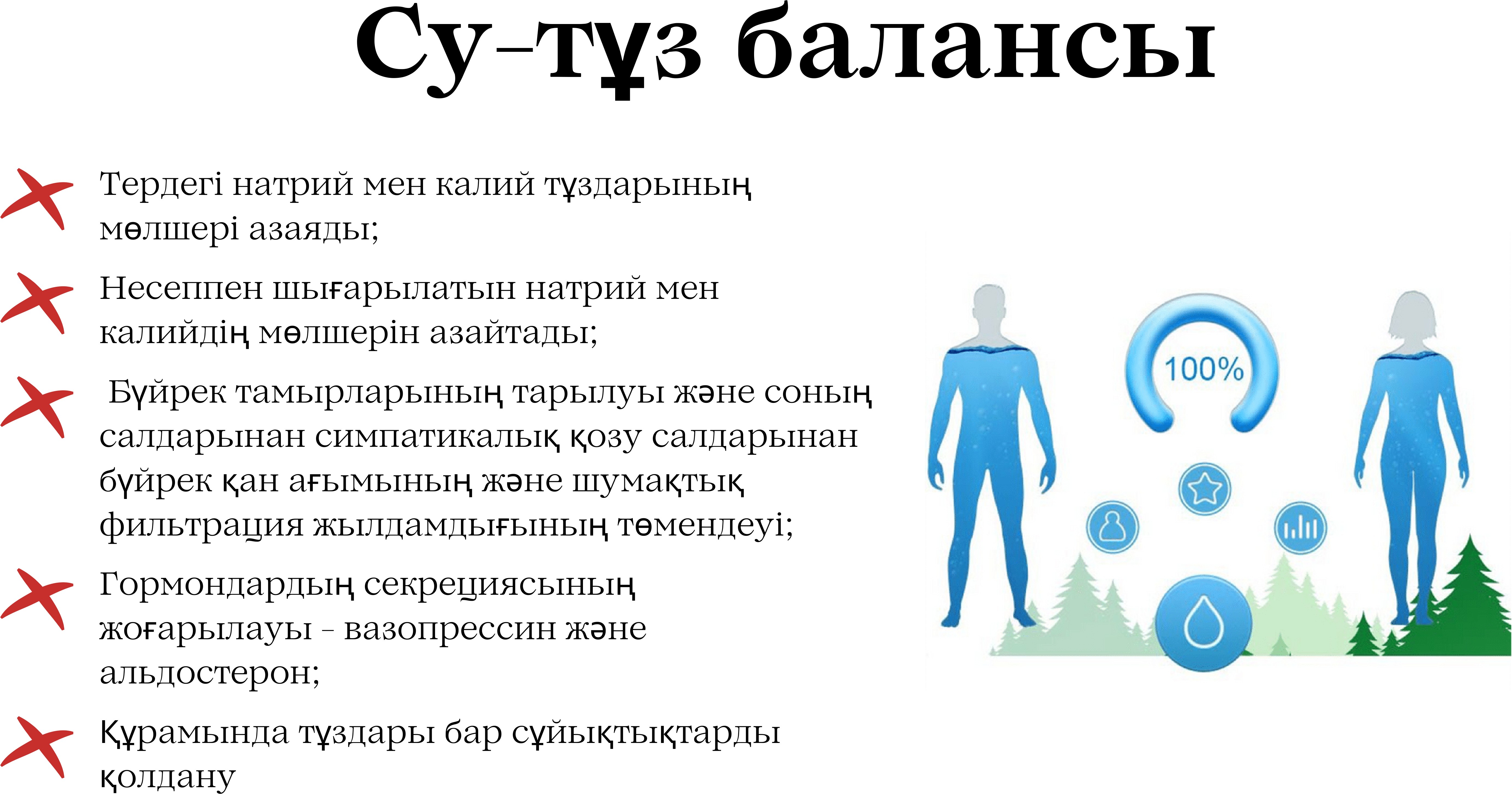 Күн соққысы
Күн соққысы - жабылмаған бастың терең қызып кетуіне байланысты кенеттен пайда болатын жағдай. Жеңіл жағдайларда жалпы әлсіздік, беттің қызаруы, айналуы, көздің қараюы, естен тану пайда болады; бас ауруы, жүрек айну, құсу, диарея болуы мүмкін. Жүрек соғу жиілігі мен тыныс алу жиілігі күрт өзгеріссіз қалуы мүмкін, кейде дене температурасының шамалы көтерілуі байқалады. Науқас салқындаған кезде немесе қызып кетуді тоқтатқанда, ауырсыну әдетте салыстырмалы түрде тез қалпына келумен аяқталады. Ауыр жағдайларда өткір жүйке қозуы, галлюцинация, сандырақ, эпилептоидты ұстамалар, ентігу, жүрек соғу жиілігінің жоғарылауы, қан қысымының жоғарылауы, содан кейін төмендеуі, коллапс, ми мен оның қабықтарының ісінуі, қан кетулер болуы мүмкін.
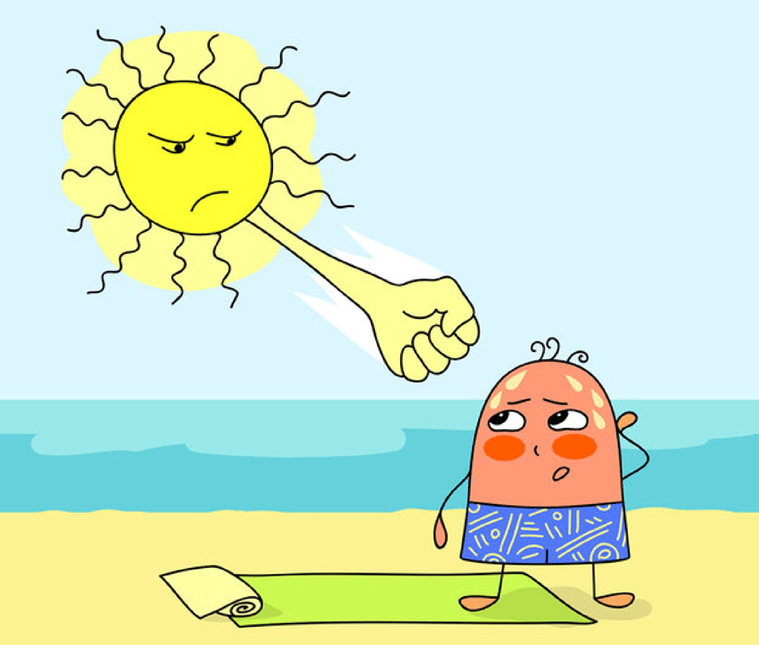 Жел соққысы
Жылу соққысы - бұл күн соққысымен бірдей белгілері бар, бірақ терморегуляцияның бұзылуының және жүрек-қан тамырлары белсенділігінің әлсіреуінің айқын жалпы құбылыстары бар тез дамитын жағдай. Дене температурасының 40-41 °C және одан жоғары көтерілуі мүмкін. Тері бозғылт, құрғақ, жүрек тондары саңырау, импульс баяулайды немесе 10-120 мин жылдамдайды.кейбір жағдайларда гипертермия экспозициядан кейін біраз уақыттан кейін дамиды немесе созылмалы, созылмалы курсты алады. Орташа және ауыр қызып кету әдетте салдармен бірге жүреді. Қызып кететін факторлардың қайталанатын және ұзақ әсер етуі невротикалық реакцияларды, ваготонияны, диэнцефалдық дағдарыстарды, гипотонияны, миокардиодистрофияны, асқазан, бүйрек, етеккір циклінің бұзылуын және т. б. тудыруы мүмкін.
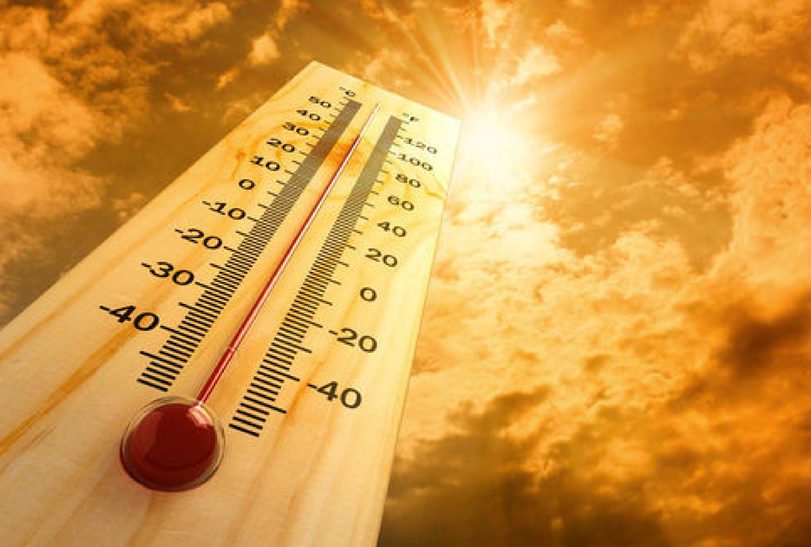 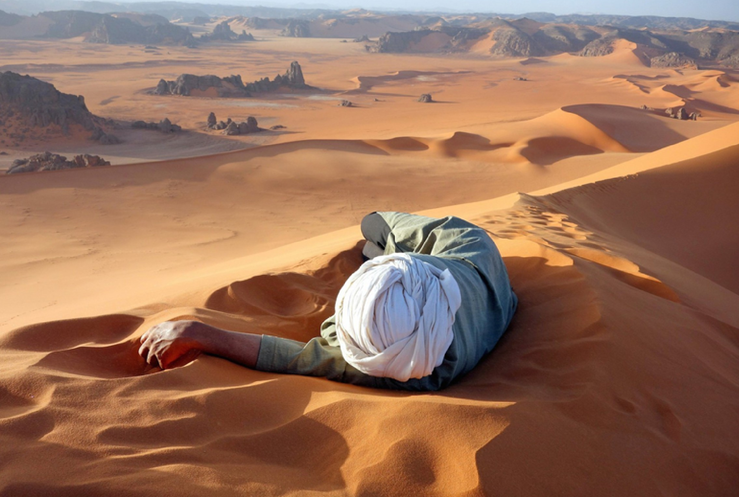 Шөл ауруы
Шөл ауруы-бұл жүйке-психикалық стрессті, қауіп-қатерден қорқу мен қорқыныш күйін, стресстің реакциясын және ең бастысы, қызып кетудің дегидратациямен үйлесуін қамтитын ұжымдық ұғым. Бұл жағдайларда қызып кету белгілері сусыздандыру сарқылу синдромымен толықтырылады немесе басталады. Бұл жағдайда шөлдеу мен ауыздың құрғауынан басқа, ауру сезімі, мазасыздық немесе ұйқышылдық, отыруға немесе жатуға деген ұмтылыс, бұлшықеттің шаршауы, дене температурасының жоғарылауы, жүрек соғу жиілігінің жоғарылауы, аяқ-қол бұлшықеттерінің шаншуы, ентігу, тәбеттің төмендеуі пайда болады. Аздап қызып кету жағдайында жылу реттелуі сақталады. Сұйықтықты қабылдағаннан кейін сау адамдарда су алмасуы 6-12 сағаттан кейін қалпына келеді.күн-жылу қызып кеткен жағдайда қалпына келтіру процесі кешіктіріледі.
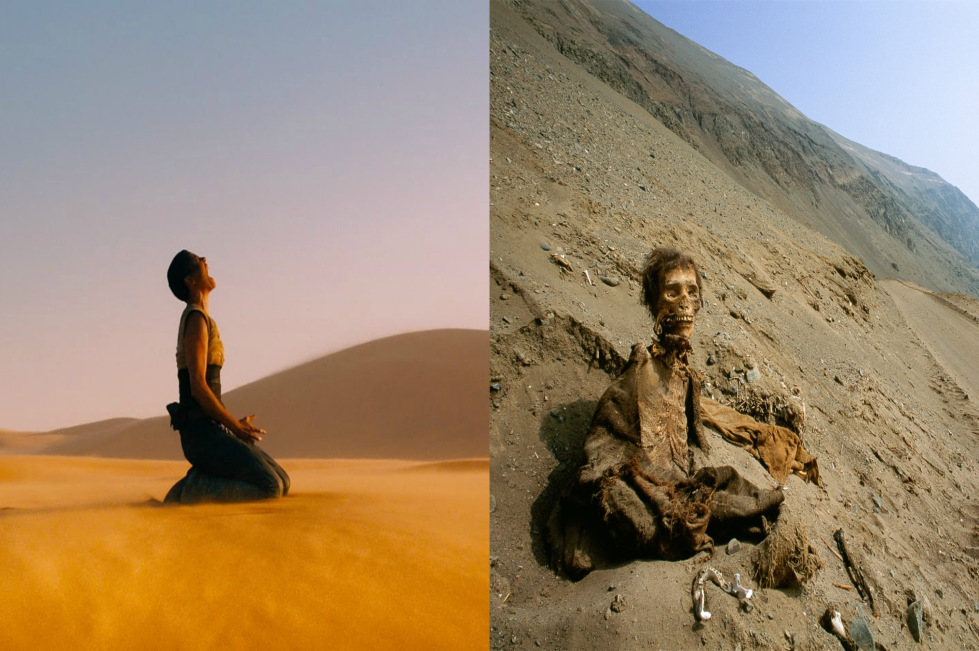 Құрғақ аймақтың байырғы тұрғындарының морфофизиологиялық ерекшеліктері
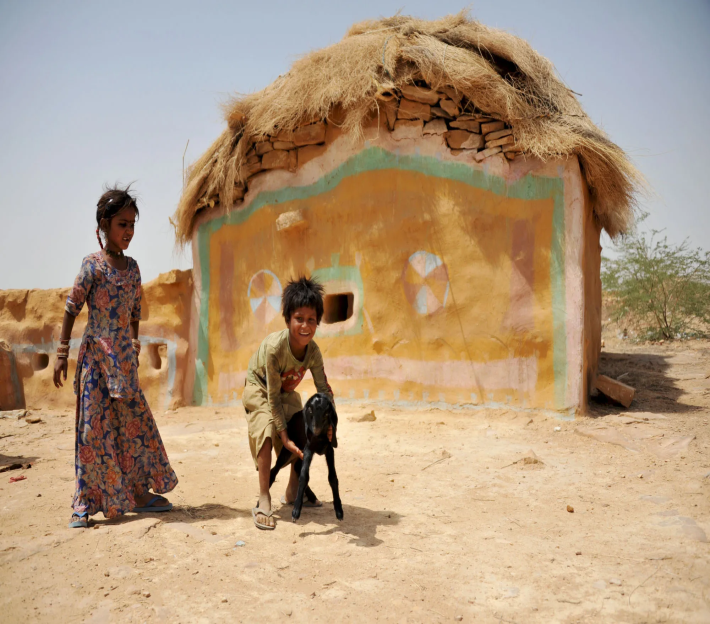 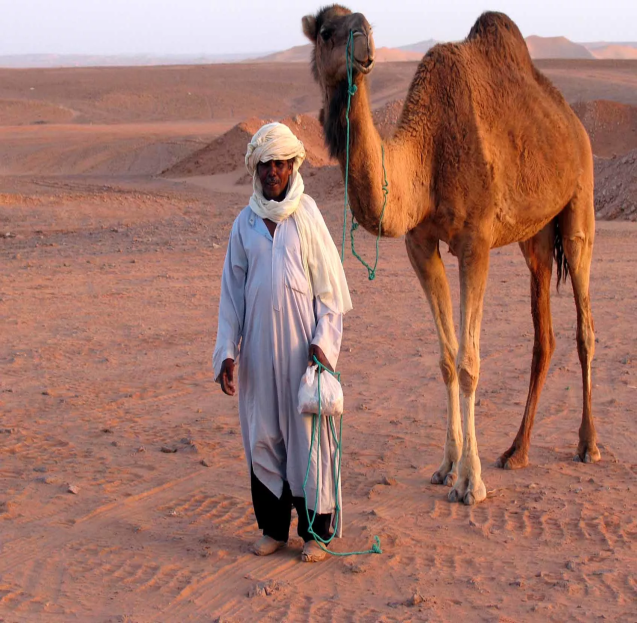 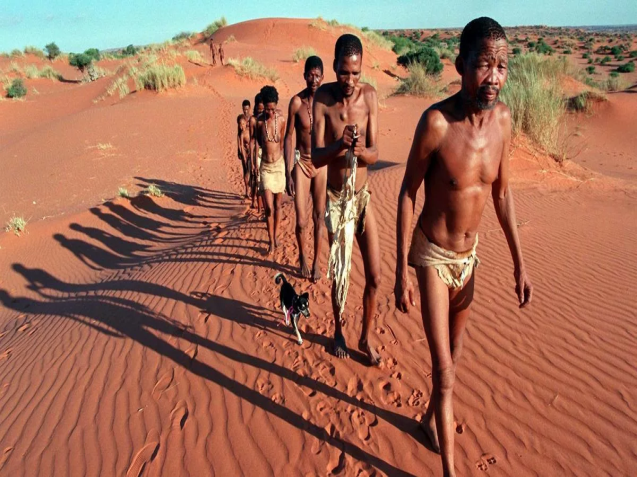 Адамның жаңа ортаға бейімделуі-бұл күрделі әлеуметтік-биологиялық процесс, ол организмнің жүйелері мен функцияларын, сондай-ақ әдеттегі мінез-құлықты өзгертуге негізделген. Адамның бейімделуі-бұл екі жақты процесс; адамның өзі жаңа экологиялық жағдайға бейімделіп қана қоймай, сонымен бірге бұл жағдайды өзінің қажеттіліктері мен қажеттіліктеріне бейімдейді, тұрғын үй, киім, көлік, инфрақұрылым, тамақтану және т.б. кіретін тіршілікті қамтамасыз ету жүйесін жасайды. Адами қауымдастықтарға қатысты биологиялық, әлеуметтік және этникалық бейімделу ерекшеленеді
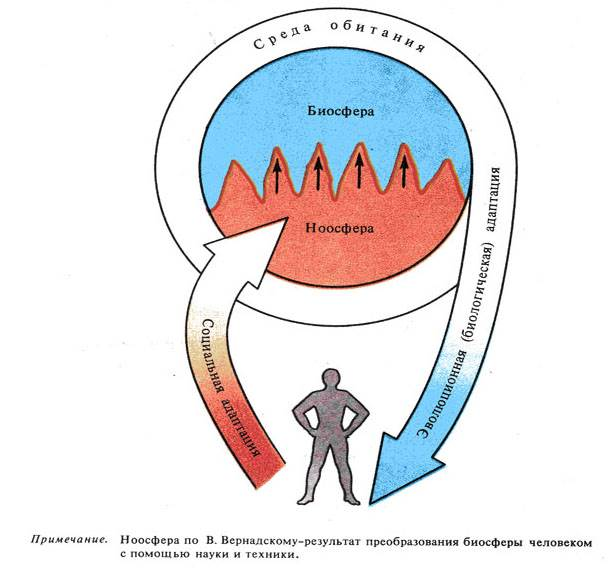 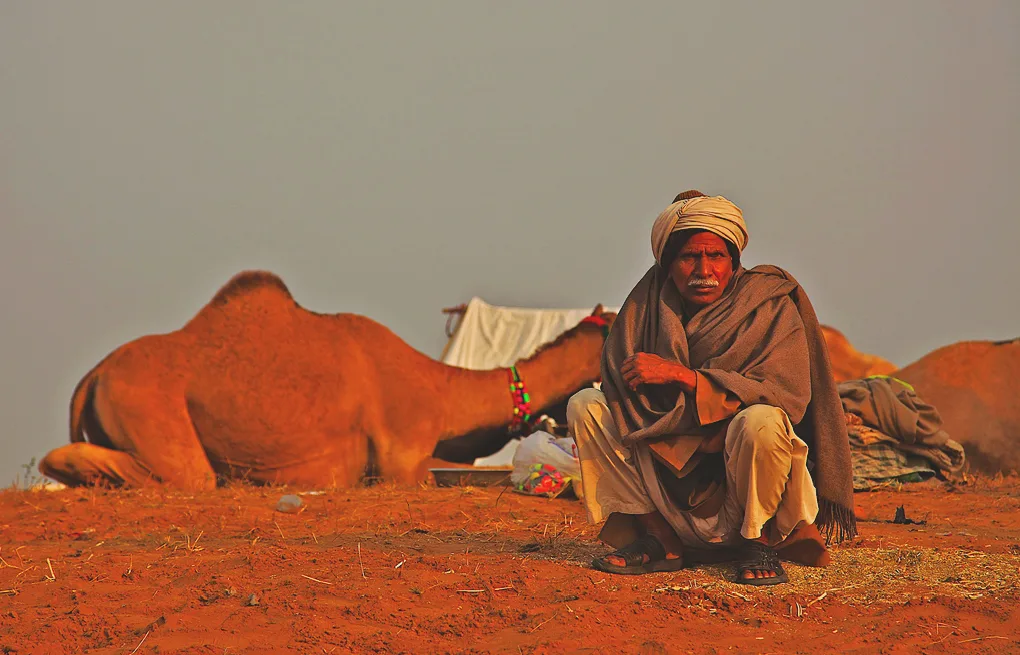 Адамның биологиялық бейімделуі-адам ағзасының қоршаған орта жағдайларына эволюциялық түрде пайда болған бейімделуі, организмнің сыртқы және ішкі ерекшеліктерінің қоршаған ортаның өзгеретін жағдайларына өзгеруінен көрінед
Адамның биологиялық бейімделуінің екі негізгі түрі бар
Бірінші түрі - генотиптік бейімделулер (синонимдер: генетикалық, түрлер) – тұқым қуалайтын өзгергіштік пен түр ішіндегі ұрпақтар қатарындағы табиғи сұрыпталудың өзара әрекеттесуінің нәтижесі болып табылатын тұрақты бейімделулер. Генотиптік бейімделу кезінде организмде популяциялардың, этникалық топтардың және нәсілдердің жаңа тұқым қуалайтын сипаттамалары ретінде тұқым қуалайтын және генотипте бекітілген терең морфо-физиологиялық өзгерістер орын алады. Адамдардағы мұндай бейімделулердің мысалы-бипедия, нәсілдік ерекшеліктер, адамның оқу қабілетін анықтайтын дамыған ми және т. б.
Екінші түрі-фенотиптік бейімделулер (синонимдер: физиологиялық, модификациялық, жеке) – сыртқы ортадағы қолайсыз өзгерістердің әсерін төмендететін жеке өмірдегі ағзаның уақытша, қайтымды және тұқым қуалайтын өзгерістері. Бұрынғы жағдайларға көшкен кезде фенотиптің бұрынғы күйі қалпына келеді, компенсаторлық физиологиялық өзгерістер жоғалады.
Адам үшін әлеуметтік бейімделудің маңызы зор-адамның немесе әлеуметтік топтың әлеуметтік ортаға бейімделуі, адамның осы қоғамға тән құндылықтарды, нормаларды, көзқарастарды, мінез-құлық үлгілерін игеруі.
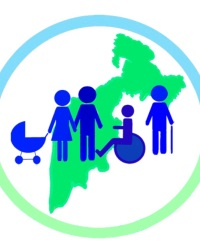 Этникалық бейімделу - этникалық топтардың тіршілік ету ортасының табиғи және әлеуметтік-мәдени ортасына бейімделуі. Әлемнің көптеген аймақтарын қамтыған әлеуметтік-экономикалық өзгерістер халықтың қарқынды көші-қон ағындарымен қатар жүреді. Бұл жағдай жаңа өмір сүру жағдайында халықтың тіршілігін қамтамасыз ету жүйелерінің ғылыми негізделген модельдерін жасауды қиындатады. Осыған байланысты адам популяцияларының қоршаған орта жағдайларының кешеніне биологиялық реакцияларының кең нормасы туралы мәліметтер үлкен маңызға ие.
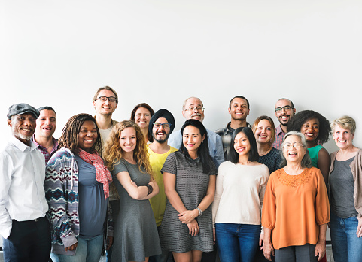 Бақылау және практикалық сабақтарға арналған сұрақтар

Ағзаның бейімделу мүмкіндіктері туралы түсінік.
Жалпы аридтік аймақтарға бейімделу ағзда қалай жүреді ?
Шөл, шөл аурулары оның түрлері.
Күн мен желдің соғуы, ағзадағы функционалық өзгерістер. 
Бейімделу туралы түсінік.
SNABDRESHOV@mail.ru
Пайдаланылған әдебиеттер тізімі
Фалова О.Е. Практикум по «Хронофизиология человека»-Ульяновск:УлГТУ-2007, - 29с.
Ф.И.Комаров, С.И. Рапопорт. Хронобиология и хрономедицина. – М.:Триада-Х, 2000. 
Н.Н.Алипов, Д.А.Ахтямова и др. Руководство к практическим занятиям по нормальной физиологии: учеб.пособие. – М.: Академия, 2005.-336с.
С.Т. Тулеуханов. Қалыпты физиология. – Алматы,  2002
С.С.Тимофеева. Медико-биологические основы БЖД. –Иркутск: ИРГТК,2004.-130с.
Алексеев Д.Э. Хронобиология г. Старая русса 2009. Стр.20
Г.Б.Тойчибекова, Г.Абишова, Ә.Әбдімүтәліп  Хронобиология оқу құралы Түркістан, 2015 ж. – 96 б.
Назарларыңызға 



рахмет!
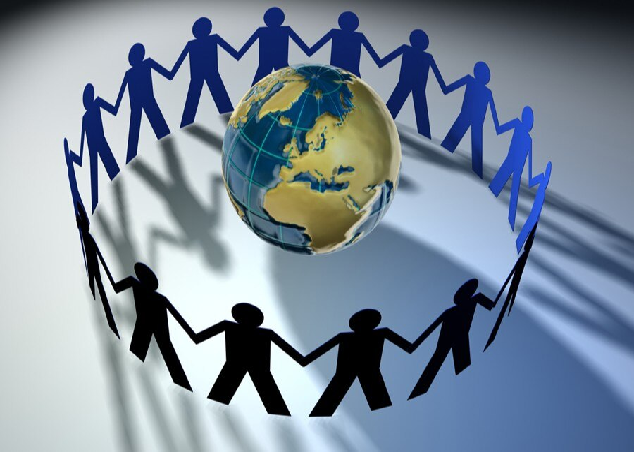 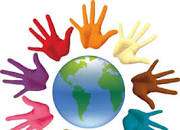 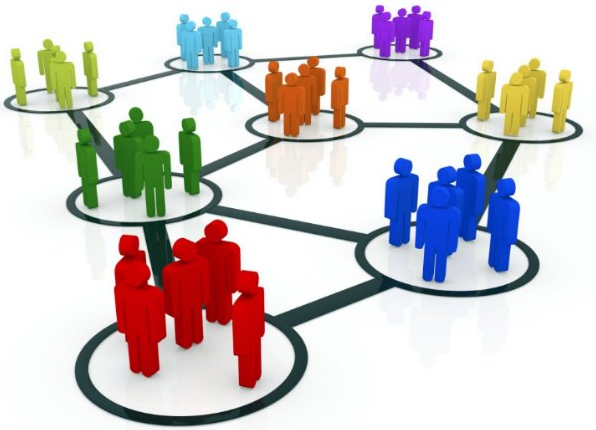